Analisis Korelasional
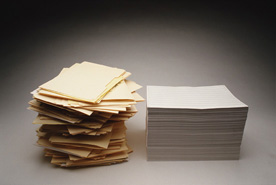 ANALISIS KORELASI
Analisis korelasi merupakan salah satu teknik statistik yang digunakan untuk menganalisis hubungan antara dua variabel atau lebih yang bersifat kuantitatif.
Analisis Korelasi
Korelasi merupakan angka yang menunjukkan arah dan kuatnya hubungan antar dua variabel atau lebih.
Hubungan antar dua variable disebut dengan bivariate correlation.
Hubungan antar lebih dari dua variable disebut dengan multivariate correlation.
Ditemukan oleh Karl Pearson (awal 1900) sehingga disebut Korelasi Pearson Product Moment (PPM)
Korelasi digunakan sebagai teknik analisis yang  termasuk dalam kelompok pengukuran hubungan atau asosiasi (measures of association). 
Di antara sekian banyak teknik-teknik pengukuran asosiasi, terdapat dua teknik korelasi yang sangat populer yaitu Korelasi Pearson Product Moment dan Korelasi Rank Spearman. 
Selain kedua teknik tersebut, terdapat pula teknik-teknik korelasi lain, seperti Kendal, Chi-Square, Phi Coefficient, Goodman-Kruskal, Somer, dan Wilson.
Arah Korelasi
Arah dinyatakan dalam bentuk korelasi positif (+) dan korelasi negatif (-).
 Kuatnya hubungan dinyatakan dengan besarnya koefisien korelasi (r).
Korelasi positif, yaitu jika dua variable yang berkorelasi berjalan paralel; menunjukkan arah yang sama.
Korelasi negatif, yaitu dua variable yang berkorelasi berjalan dengan arah yang berlawanan.
Kapan suatu variabel dikatakan saling berkorelasi ?
Variabel dikatakan saling berkorelasi jika perubahan suatu variabel diikuti dengan perubahan variabel yang lain.
Pola Korelasi
Korelasi Positif
Korelasi Negatif
X       Y       X        Y                                                X      Y           X        Y
Hubungan Negatif
Jika X naik, maka 
Y akan turun dan 
jika X turun, maka 
Y akan naik
Hubungan Positif
Jika X naik, maka 
Y juga naik dan 
jika X turun, maka 
Y juga turun
Macam-Macam Teknik Korelasi
Pearson Product Moment  (r) adalah teknik yang paling banyak digunakan khusus-nya untuk mendapatkan standar kesalahan terkecil (interval -interval)
Rank Spearman (), sering dipakai sebagai pengganti product moment terutama jika sampel kurang dari 30 (ordinal-ordinal)
Tau Kendal (), sering dipakai sebagai pengganti PPM dan Rank Spearman terutama jika sampel sangt kecil (n < 10)    (ordinal-ordinal)
Sifat Penting Korelasi
Koefisien korelasi populasi dinotasikan dengan  (rho) sedangkan koefisien korelasi sampel dinotasikan dengan r.
Koefisien korelasi bernilai antara -1 sampai +1
Koefisien korelasi bersifat simetrik  koefisien korelasi X dan Y sama dengan koefisien korelasi Y dan X
Jika X dan Y yang diamati adalah dua variabel yang saling bebas maka rxy = 0.
Koefisien korelasi mengukur derajat hubungan dan tidak dapat diinterpretasikan sebagai hubungan kausal (sebab-akibat).
Korelasi digunakan untuk mengukur keterkaitan dua variabel yang secara teoritis dibenarkan.
Korelasi dan Jenis Datanya
Y
Korelasi Positif Sempurna
X   X
Arah Hubungan Korelasi
Jika korelasi antara variable X dan variable Y merupakan Korelasi Positif Maksimal atau Korelasi Positif Tertinggi atau Korelasi Positif Sempurna, pencaran titik apabila dihubungkan antara satu dengan yang lain akan membentuk satu buah garis lurus yang condong ke arah kanan.
Y  Y
X X
Korelasi Negatif Sempurna
Jika korelasi antra variable X dan Varibale Y merupakan Korelasi Negatif Maksimal atau Korelasi Negatif Tertinggi atau Korelasi Negatf Sempurna, maka pencaran titik apabila dihubungkan satu sama yang lain akan membentuk satu buah garis luurs yang condong ke arah kiri.
Y
Korelasi Positif Tinggi
X   X
Jika korelasi antara variable X dan variable Y merupakan Korelasi Positif Yang Tinggi atau Kuat, maka pencaran titiknya sedikit menjauhi garis linear (lurus), yaitu titik tersebut terpencar atau berada di sekitar garis lurus tersebut dengan kecondongan ke arah kanan.
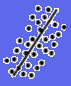 Y
Korelasi Negatif Tinggi
X   X
Jika korelasi antara variable X dan variable Y merupakan Korelasi Negatif Yang Tinggi atau Kuat, maka pencaran titiknya sedikit menjauhi garis linear (lurus), yaitu titik tersebut terpencar atau berada di sekitar garis lurus tersebut dengan kecondongan ke arah kiri.
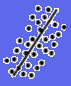 Y
Y
Korelasi Positif Lemah
Korelasi Negatif Lemah
X   X
X   X
Baik Korelasi Positif maupun Korelasi Negatif dikatakan sebagai Korelasi yang Cukup atau Sedang dan Korelasi Rendah atau Lemah, apabila pencaran titik semakin jauh tersebar/menjauhi garis linear.
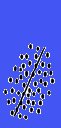 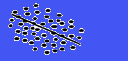 Teknik Korelasi Product Moment
Teknik Korelasi Product Moment merupakan salah satu teknik mencari korelasi antar dua variable. 
Disebut Product Moment Correlation karena koefisien korelasinya diperoleh dengan cara mencari hasil perkalian dari momen-momen variable yang dikorelasikan.
Kapan digunakan Korelasi Product Moment?
Variable yang dikorelasikan berbentuk gejala atau data yang bersifat continue.
Sampel yang diteliti mempunyai sifat homogen atau setidak-tidaknya mendekati homogen.
Regresinya merupakan regresi linear.
Kuat dan tidaknya hubungan antara X dan Y apabila dapat dinyatakan dengan fungsi linear(paling tidak mendekati), diukur dengan suatu nilai yang disebut koefisien korelasi. Nilai koefisien korelasi ini paling sedikit –1 dan paling besar +1. 
Jadi jika r = koefisien korelasi, maka r dapat dinyatakan sebagai berikut : 
					-1 r  +1
Kuat (-)
Kuat (+)
+1
-1
Lemah (-)
Lemah (+)
Jika 	r =+1, hubungan X dan Y sempurna dan positif, 
	r = -1, hubungan X dan Y sempurna dan negatif, 
	r mendekati +1, hubungan sangat kuat dan positif, 
	r mendekati –1, hubungan sangat kuat dan negatif.
Interpretasi Koefesien Korelasi Nilai r
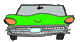 Cara Mencari Angka Indeks Korelasi Product Moment
Koefesien Korelasi product Moment dapat diperoleh dengan rumus:
Contoh:
apakah secara signifikan terdapat korelasi positif antara Motivasi (X) dengan Kinerja Dosen (Y) S1 IP Fakultas Adab dan Humaniora UIN Ar-Raniry?
Hasil penelitian menunjukkan data seperti berikut.


Untuk menyelesaikannya dilakukan seperti berikut.
Membuat Hipotesis research Ha dan Hipotesis Ho dalam bentuk kalimat:
	Ha # 	terdapat hubungan yang signifikan antara motivasi dengan kinerja 		dosen.
	Ho = 	tidak terdapat hubungan yang signifikan antara motivasi dengan 		kinerja dosen.
Membuat hipotesis statistik:
	Ha : r # 0 
	Ho : r = 0
Penyelesaian - lanjut
Membuat tabel penolong untuk menghitung korelasi product Moment
Lanjutan
Mencari rhitung dengan cara memasukkan angka statistik dari tabel di atas ke dalam rumus rxy product moment.
Lanjutan
5. Mencari besar kontribusi variable X terhadap variable Y dengan rumus:	






Ini artinya motivasi hanya memberikan kontribusi terhadap kinerja dosen sebesar 40.94% dan sisanya ditentukan oleh variable lain.
Lanjutan
6. Untuk mengetahui signifikan atau tidak, maka dilakukan dengan rumus berikut:
Interpretasi Secara Kasar atau Sederhana
Dari perhitungan di atas, telah diketahui rxy sebesar 0.6399. Ini berarti hasilnya positif, dengan demikian korelasi antara variable X dan Variable Y terdapat hubungan yang searah atau dengan istilah lain: terdapat korelasi positif.
Dari angka tersebut (0.6399), jika dilihat indek korelasi, maka terletak antara 0.60-0.80. Ini berarti, korelasi antara variable X dan variable Y adalah tergolong Kuat.
Interpretasi dengan menggunakan Tabel Nilai r Product Moment
Langkah 1
	Lihat kembali rumusan hipotesis di atas.
Interpretasi - Lanjutan
Langkah 2: mencari df – degree of freedom
Kaidah pengujian:
Jika thitung ≥ ttabel, maka Ho ditolak. Artinya korelasinya 	signifikan. 
Jika thitung ≤ ttabel, Ho diterima. Artinya korelasinya tidak 	signifikan.

Untuk mencari ttable, maka dicari df, yaitu df=n-2=12-2=10 sehingga diperoleh ttable pada taraf signifikan α=0.05 adalah 2.228. kemudian thitung tersebut dibandingkan dengan ttabel dan ternyata thitung > dari ttable (3.363 >2.228), maka Ho ditolak. Dengan demikian ada hubungan yang signifikan antara motivasi dengan kinerja dosen.
Soal 1
Ini adalah data kunjungan pemustaka Bulan Sept (X) dan Oktober (Y).
Pertanyaan!
Berapa besar koefisien korelasinya?
Berapa besar sumbangan antar variabel?
Buktikan apakah ada hubungan yang signifikan antara Kunjungan Pemustaka Bulan Sept dengan Kunjungan Pemustakaan Oktober?. Jika a = 0,05 dan diuji dua pihak?
Contoh Kasus:
Makcik Nurul Fajar melakukan survei untuk meneliti apakah ada korelasi antara pendapatan mingguan dan besarnya tabungan mingguan di Tungkop?
	Untuk menjawab permasalahan tersebut Nurul ambil sampel sebanyak 10 kepala keluarga.
Data Yang dikumpulkan
Kriteria:

Ho diterima Jika
r hitung ≤ r tabel(, n-2) atau
t hitung ≤ t tabel (, n-2)
Ha diterima Jika
r hitung > r tabel(, n-2) atau
t hitung > t tabel (, n-2)
Koefisien Korelasi Ganda
Khatib A. Latief
Email: kalatief@gmail.com; khatibalatif@yahoo.com
Twitter: @khatibalatief
	Khatib A. Latief
Mobile: +628 1168 3019
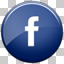 Pengantar
Berkenaan dengan hubungan tiga atau lebih variable
Sekurang-kurangnya dua variabel independen dihubungkan dengan variabel dependennya
Dalam korelasi ganda koefisien korelasinya dinyatakan dalam R.
Analisis Korelasi Ganda berfungsi untuk mencari besar hubungan dan kontribusi dua variabel independen (X) atau lebih secara simultan (bersama-sama) dengan variable dependen (Y).
33
Bentuk Korelasi Ganda dua variabel independen dengansatu variabel dependen
r1 : korelasi X1 dgn Y
r2 : korelasi X2 dgn Y
X1
r1
Y
R
r2
X2
R : korelasi X1 dan X2 dengan Y
Tetapi  R ≠ r1 + r2
34
Bentuk Korelasi Ganda tiga variabel independen dengan satu variabel dependen
r1 : korelasi X1 dengan Y
r2 : korelasi X2 dengan Y
r3 : korelasi X3 dengan Y
X1
r5
r1
R
Y
X2
r4
r2
r6
r3
X3
R : korelasi X1, X2, dan X3 dengan Y
Tetapi  R ≠ r1 + r2+r3
35
Rumus Korelasi Ganda (dua variable independen)
36
Langkah-langkah menghitung Korelasi Ganda
Jika harga r belum diketahui, maka hitunglah harga r.  Biasanya sudah ada karena kelanjutan dari korelasi tunggal.
hitunglah rhitung dengan rumus sebagai berikut : untuk dua variabel bebas :
37
Langkah-langkah…continued
tetapkan taraf signifikansi (α), sebaiknya disamakan dengan α terdahulu;
Rumuskan hipotesis, yaitu :
a. Membuat hipotesis riset Ha dan Ho;
Ha	=	terdapat hubungan yang signifikan antara 		X1, X2 dengan Y
Ho	= 	tidak terdapat yang signifikan antara X1, 		X2 dengan Y
b. Buat hipotesis statistik:
Ha	: Ryx1x2 ≠  0
H0	: Ryx1x2 = 0
Tentukan kriteria R, yaitu:
      Jika Fhitung ≤ Ftabel maka H0 diterima
38
Langkah-langkah …continued
39
Langkah-langkah…continued
Cari Ftabel = F(1-α), kemudian dengan 
	dkpembilang = k
	dkpenyebut = n-k-1

	di mana 
	k = banyaknya variabel bebas
 	n = banyaknya anggota sampel 
dengan melihat tabel f didapat nilai ftabel

Bandingkan fhitung dan ftabel 
Buat kesimpulannya
40
Contoh Judul Penelitian: Korelasi Kepuasan Kerja dan Disiplin Kerja Terhadap Produktivitas Kerja Pustakawan UIN Ar-Raniry
Dari judul tersebut diketahui bahwa penelitian ini memiliki tiga variabel, yaitu:
Variabel X1 – Kepuasan Kerja
Variable X2 – Disiplin Kerja
Variabel Y – Produktivitas Kerja

Untuk mendapatkan data dilakukan penelitian terhadap 21 Pustakawan UIN Ar-Raniry dengan taraf sigfinifkan 5%. Hasil penelitian ditemukan data seperti berikut.
41
Data hasil penelitian
Langkah-langkah penyelesaian:

Buat hipotesis riset Ha dan Ho
	Ha = terdapat hubungan yang signifikan 			antara kepuasan kerja dan disiplin 			kerja secara simultan terhadap 			produktivitas kerja Pustakawan 			UIN Ar-Raniry
	Ho = tidak terdapat hubungan yang 			signifikan antara kepuasan kerja 			dan disiplin kerja secara simultan 			terhadap produktivitas kerja 			Pustakawan UIN Ar-Raniry
Buat Hipotesis statistik
	Ha: r # 0
	Ho: r = 0

Buat tabel penolong untuk menghitung korelasi ganda.
42
Tabel penolong untuk menghitung korelasi variabel
43
4. Hitung nilai korelasi X1 terhadap Y
44
5. Hitung nilai korelasi X2 terhadap Y
45
6. Hitung nilai korelasi X1 terhadap X2
46
6. Cari korelasi ganda													Dari hasil korelasi ganda di atas menunjukkan bahwa korelasi antara kepuasan kerja dan disiplin kerja secara silmultan terhadap produktivitas kinerja pustakawan UIN Ar-Raniry tergolong rendah.
7. Masukkan hasil nilai tadi ke dalam rumus korelasi ganda
47
Kontribusi secara silmutan:
R2 x 100% = 0.33702 X 100% =11.36%. 
Sementara sisanya 84.64% ditentukan oleh variabel lain.
8. Menguji signifikansi dengan rumus Fhitung
48
Kaidahnya:

Jika Fhitung ≤ Ftabel, maka Ho diterima. Dengan demikian hubungan antar variabel tidak signifikan.

Pada taraf signifikan α = 0.05

Ftabel = F{(1-α)(df=k), (df= n-2-1)}
Ftabel = F{(1-0.05)(df=2), (df= n-2-1)}
Ftabel = F{(0.95),(2,18)
49
Cara mencari Ftabel:
Angka 2 sebagai angka pembilang
Angka 18 sebagai angka penyebut
Dengan demikian Ftabel=3.98

9. Buat kesimpulan
Nilai tersebut selanjutnya dibandingkan dengan nilai Fhitung yang sudah diperoleh sebelunya. Ternyata nilai Fhitung 1.15 < Ftabel 3.98. Dengan demikian Ho diterima dan Ha ditolak. Jadi koefesien korelasi ganda yang ditemukan tidak signifikan.
50
Tugas 1
Iklim melakukan penelitian di Montasik untuk mengetahui apakah ada korelasi antara gaya kepemimpinan Pak Camat (X1) dan budaya kerja (X2) terhadap Kinerja Staf (Y) Kantor Camat Montasik. Iklim mengedarkan angket kepada 30 pegawai secara random dan diperoleh data sebagai berikut.
51
Pertanyaan:
Apakah terdapat hubungan yang signifikan secara bersama-sama (simultan) antara gaya kepemimpinan dan budaya kerja terhadap kinerja staf Kantor Camat Montasik?
52
Tugas 2
Asmaul Husna ingin mengetahui hubungan antara variabel lama persahabatan (X1); motivasi bersahabat (X2) dan Kualitas Persahabatan (Y) Mahasiswa/I Angkatan 2015 FAH UIN Ar-Raniry. Data yang berhasil dihimpun berskala interval dari sampel yang diambil secara random. Data terdistribusi sbb: 
 


	
Berdasarkan data tersebut tentukan: 
a. Berapa besar koefien korelasi berganda antar variabel tersebut?
b. Berapa besar sumbangan variabel X1 dan X2 terhadap variabel Y?
c. Bagaimana interpretasi yang dapat dikemukakan berdasarkan     koefisien korelasi berganda yang telah dihitung?